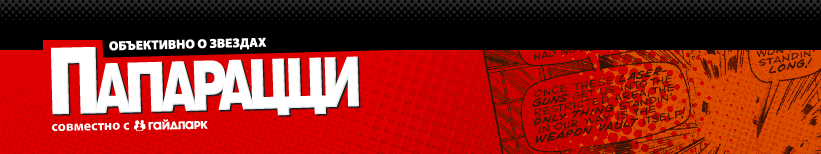 Папарацци – портал о жизни знаменитостей.
Проект Paparazzi.ru существует с 2007 года Все яркие события из жизни звезд, незамедлительно попадают в новостную ленту сайта, что дает возможность читателю получать информацию в режиме «здесь и сейчас»
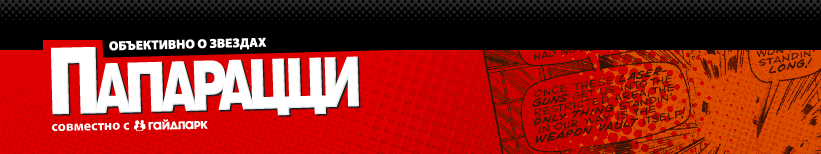 Звезды показаны в повседневной обстановке: 
дома, на работе, в кино, кафе, магазинах, 
то есть максимально приближены к читателю. 
Кроме вспышек фотокамер и блеска нарядов у 
наших персонажей присутствуют бытовые 
проблемы: любовь, ссоры, встречи, расставания, 
разводы, браки, рождение детей
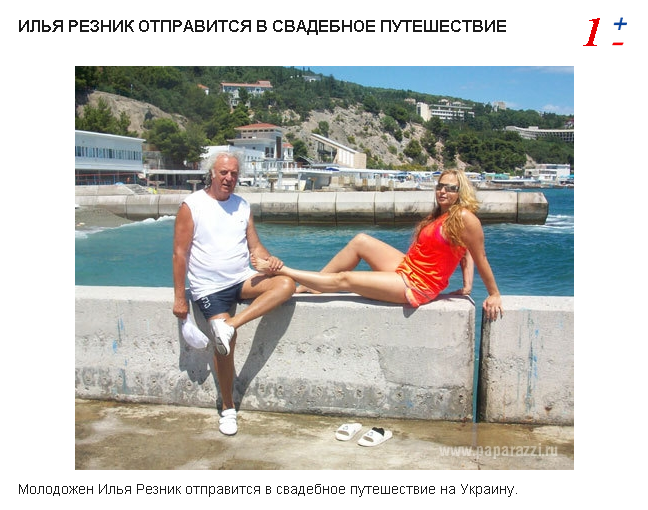 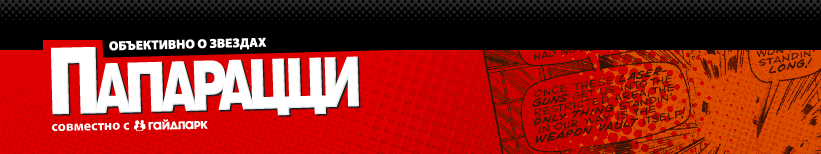 Папарацци – это проект  для жителей нашей страны и поэтому 80% материалов посвящено отечественным звездам кино, телевидения, эстрады и спорта
Папарацци сегодня это классический вариант идеального новостного ресурса о звездах. 
	
					
						В Папарацци есть все – 
						реальные фото, показывающие как 					роскошную, так и повседневную 					жизнь звезд.
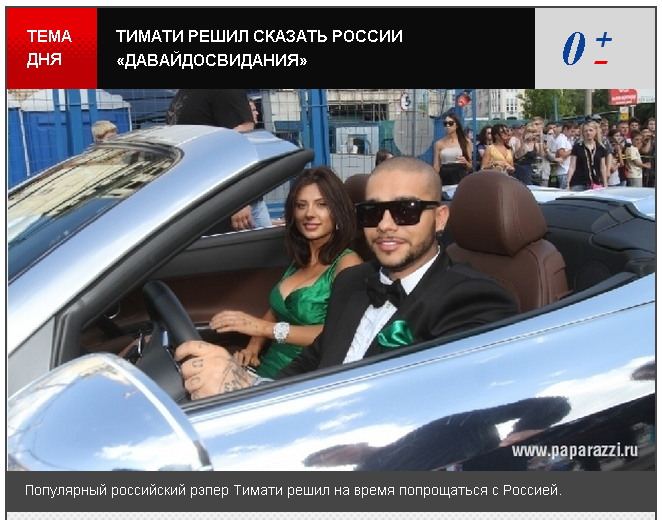 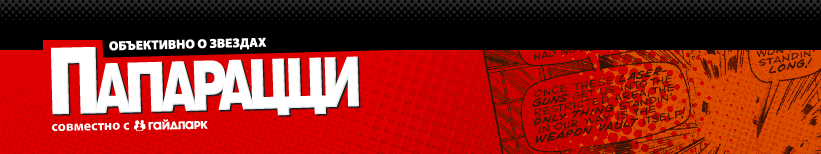 Уникальность портала – 
эксклюзивные новости, созданные 
как штатными корреспондентами, 
так и папарации любителями

Разместить новости и фотографии, 
а так же комментировать и обсуждать 
посты может любой пользователь.
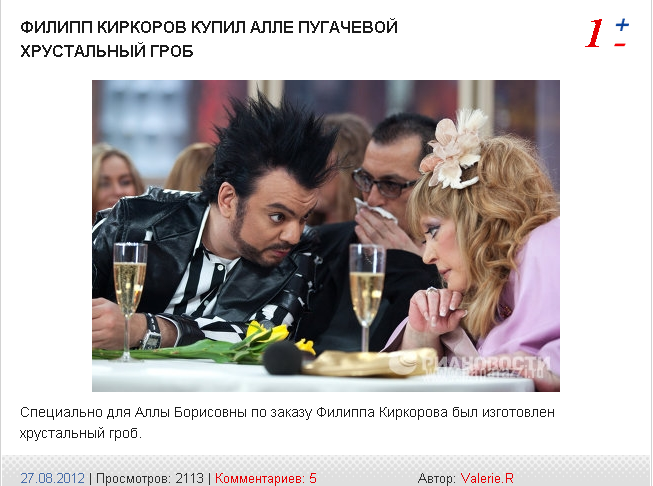 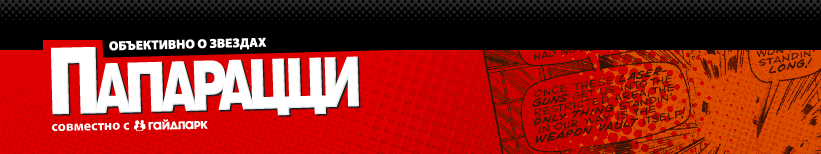 Основные рубрики
 
НОВОСТИ шоу бизнеса – 
	эксклюзивные, самые свежие и самые 
	интересные события из жизни звезд.

НОВОСТИ кино – 
	новинки кинопроката, события из 
	жизни кинозвезд, новости киномира.

ЗВЕЗДЫ – 
	история жизни звезды, рассказывающая 
	о всех этапах творческого пути. О детстве, 
	юности, о первой любви и первом гонораре, 
	о творческих взлетах и падениях.
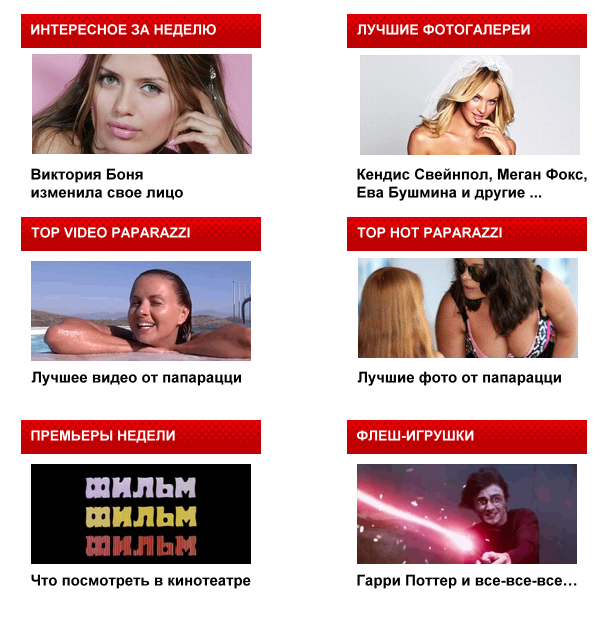 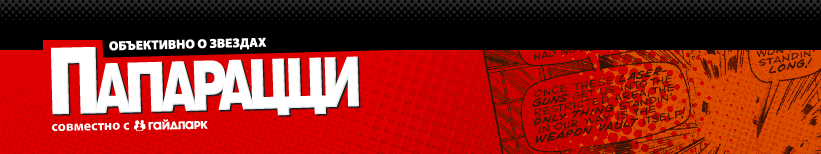 Статистика Папарацци.ру
	Статистика по количеству посетителей и количеству просмотров сайта говорит о постоянном интересе к порталу со стороны пользователей.
	
	По данным tns GALLUP в 2011 году 
	среднемесячная аудитория 
	составила 500 000 человек

	Источники трафика:
	Прямой - 27,6%Поисковые системы - 32,1%Cсылки с агрегаторов новостей - 40,3%
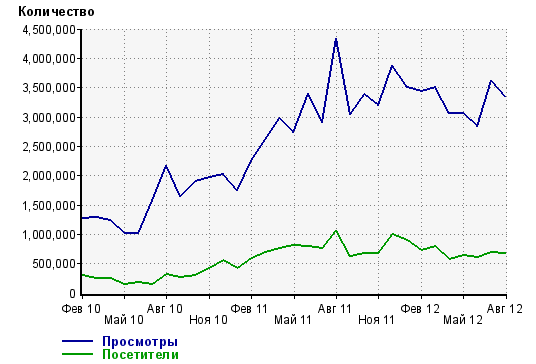 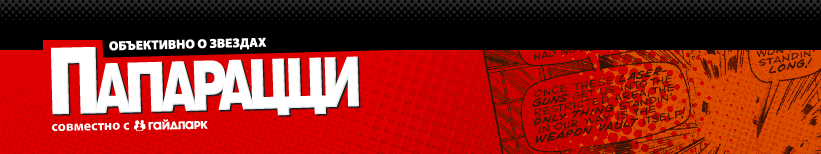 По данным Google Analytics 
	аудитория Папарацци.ру 
	с  01.01.12 по 28.08.12
	составила порядка 5 000 000 человек
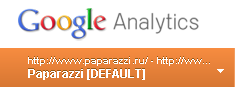 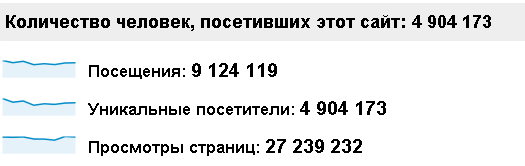 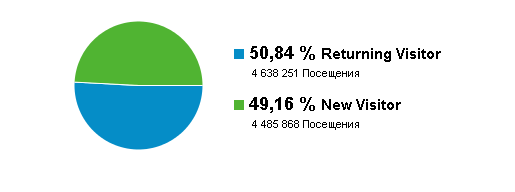 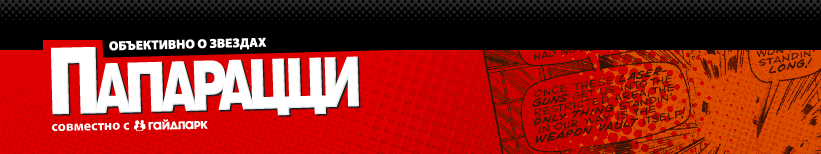 Аудитория
	Наши читатели – это жительницы 
	современного города, 25-44 лет, 
	которые успешно строят карьеру, 
	обладают финансовой свободой. 
	Динамичны, любят общение, спорт, 
	шопинг сеты, всегда в курсе новых 
	тенденций моды и светской жизни, 
	умеют наполнить свою жизнь яркими 
	и интересными событиями. 
	
	Посетители Папарацци первыми узнают 
	новости светской жизни, блистая своей 
	осведомленностью среди коллеги и знакомых.
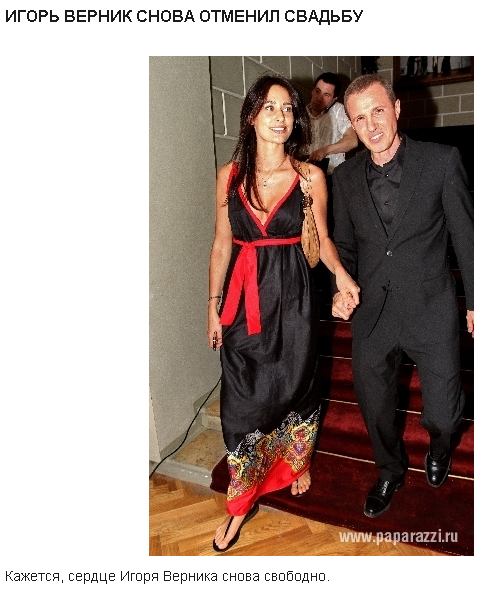 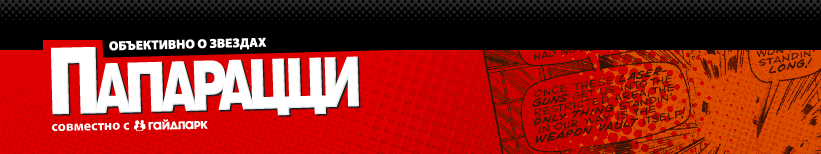 Наиболее эффективные рекламные кампании:
	Производители и дистрибуторы фото-техники, мобильных устройств.
	Фармацевтические компании, клиники пластической хирургии и косметические салоны. Интернет магазины одежды, косметики и парфюмерии.
	Компании, занимающиеся кинопрокатом.

	Рекламодатели:
	Excimer, 20 век FOX, 
	Пивоваренная компания Балтика, 
	Мегафон, Microsoft, Форекс клуб, 
	Novitel, Мир виски, m&m's, 
	Panasonic, Nikon, 
	Пансионат Ревиталь-парк,
	Фармацевтическая компания Фирн-Н
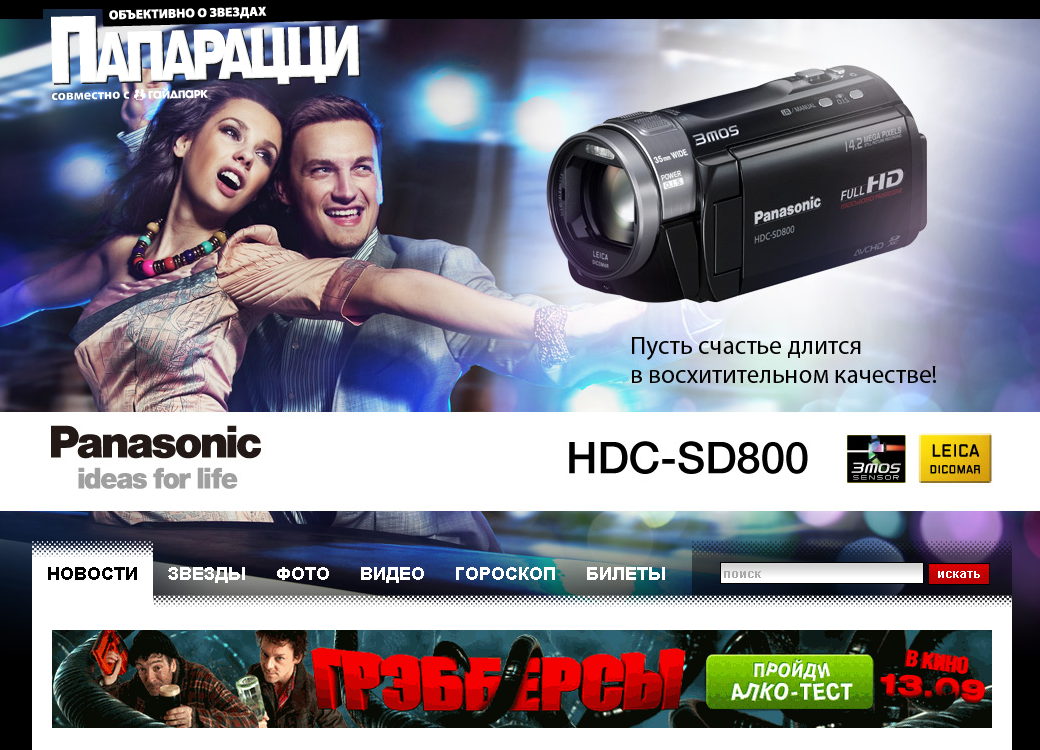 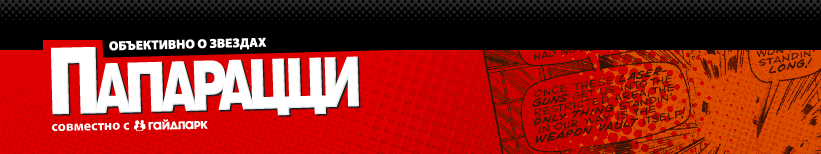 Команда.
 
	В команде Папарацци работают журналисты, 
	получившие огромный опыт работы светских 
	репортеров в ведущих таблоидах страны. 

	Наши фотографы вхожи на все светские 
	тусовки и мероприятия. Их услугами пользуется 
	большинство, как интернет, так и печатных СМИ.

	В штате редакции:
	Главный редактор, редактор отдела новостей,
	редактор светской хроники, водитель-фотограф.
	
	За штатом редакции:
	светские фотографы работающие  freelance  
	и получающие по факту публикации.
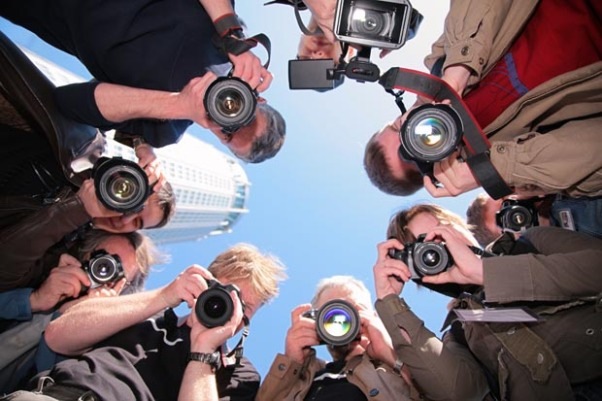